Integrating patient preference into treatment decisions for advanced prostate cancer Dr. Alicia K. Morgans, MD, MPHDana-Faber Cancer Institute, Boston, MA, USADECEMBER 2021
1
Disclaimer and disclosures
Please note: The views expressed within this presentation are the personal opinions of the authors. They do not necessarily represent the views of the author’s academic institution or the rest of the GU CONNECT group.
This content is supported by an independent educational grant from Bayer.
Dr. Alicia K. Morgans has received financial support/sponsorship from the following companies: 
Honoraria/consulting:  Astellas, AstraZeneca, AAA, Bayer, Clovis, Dendreon, Janssen, Lantheus, Myriad, Merck, Myovant, Novartis, Pfizer, Sanofi, Seattle Genetics

Research collaborations/Grants: Astellas, Bayer, Myovant, Sanofi, Seattle Genetics
2
Clinical Disease-States Model of Prostate Cancer
What is advanced prostate cancer?
Castration-resistant prostate cancer (CRPC) is a form of advanced prostate cancer. CRPC means the prostate cancer is growing or spreading even though testosterone levels are low from hormone therapy
Clinicalmetastases:noncastrate
Clinicallylocaliseddisease
RisingPSANoncastrate
mCRPC:1st line
mCRPC:2nd line
mCRPC:line X
nmCRPC
Noncastrate
Castration-resistant
mCRPC: 3rd line, 4th line, etc.
(n)mCRPC, (non)metastatic castration-resistant prostate cancer; PSA, prostate-specific antigen 
Scher HI, et al. J Clin Oncol. 2016;34:1402-18
3
Patient-centred care can improve outcomes
Patient-Centred Care
Patient satisfaction
Adherence to treatment plans
Clinical outcomes
Pain
Psychological distress
Quality of life
Disease-specific outcomes
Accessible, well-organised, responsive health system
Informed, activated, participatory patient and family
Patient-centred communicative clinician
Improved communication
Improved health outcomes
Schmittdiel J, et al. J Gen Intern Med. 2008;23:77-80; Epstein RM, et al. National Cancer Institute, NIH Publication No. 07-6225. Bethesda, MD, 2007; Meterko M, et al. Health Serv Res. 2010;45:1188-204; Glasgow RE, et al. Diabetes Care. 2005;28:2655-61; Kehl KL, et al. JAMA Oncol. 2015;1:50-8
4
What contributes to QoL?
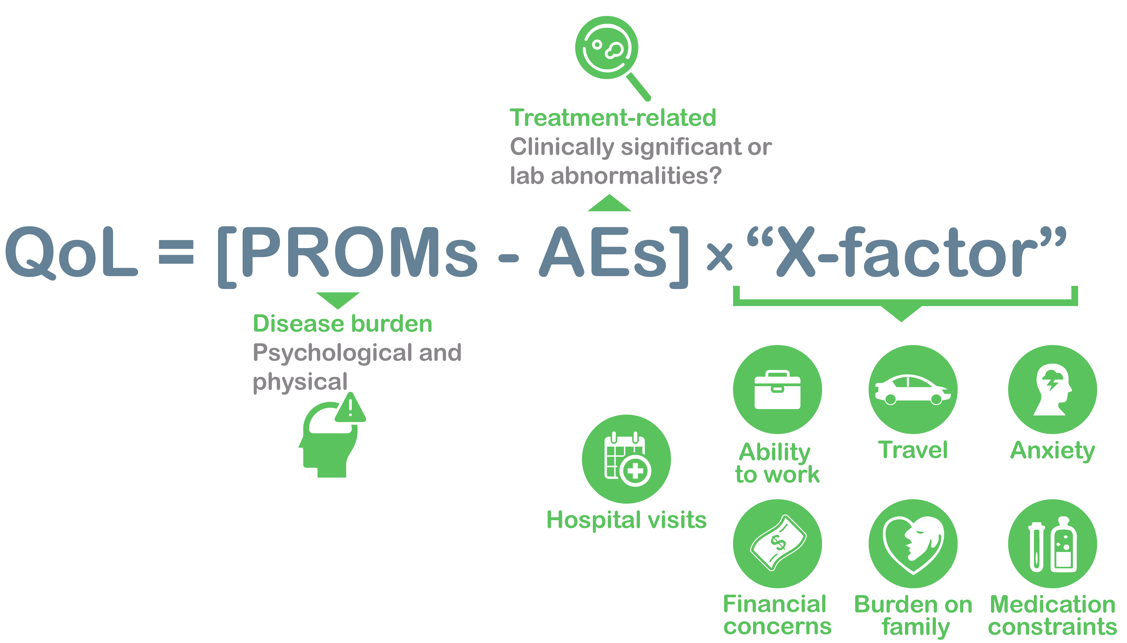 AE, adverse event; PROM, patient-reported outcome measure; QoL, quality of life
5
Treatment Is Associated With Maintenance of HRQoL
SGARIs prolonged survival while maintaining HRQoL. No treatment-induced deterioration in overall QoL as measured by FACT-P total score
Delay in time to deterioration was also observed in some items evaluated
CI, confidence interval; EORTC QLQ-PR25, European Organisation for Research and Treatment of Cancer Quality of Life Questionnaire; FACT-P, Functional Assessment of Cancer Therapy–Prostate; HRQoL, health-related quality of life; Mo, month; NR, not reached; PCS, Prostate Cancer Subscale; QoL, quality of life; SGARIs, second-generation androgen receptor inhibitors
1. Oudard S, et al.  Eur Urol. Focus 2021. DOI: 10.1016/j.euf.2021.08.005; 2. Tombal B, et al. Lancet Oncol. 2019;20:556-69; 3. Smith MR, et al. Eur J Cancer. 2021;154:138-46
6
Adverse Events in nmCRPC
a SPARTAN: disturbance in attention, memory impairment, cognitive disorder and amnesia; PROSPER: disturbance in attention, cognitive disorders, amnesia, alzheimer's disease, mental impairment, dementia, vascular dementia and senile dementia; ARAMIS trial: MedRA High Level Group Term; b Data taken from first interim analysis as not reported in final analysis1; c reported as grade 5 adverse event
Presented for information, safety comparisons across trials should not be made
AE, adverse event; APA, apalutamide; DARO, darolutamide; ENZA, enzalutamide; nmCRPC, nonmetastatic castration-resistant prostate cancer; PBO, placebo
1. Smith MR, et al. N Engl J Med. 2018;378:1408-18; 2. Smith MR, et al. Eur Urol. 2021;79:150-8; 3. Sternberg CN, et al. N Engl J Med. 2020;382:2197-206; 4. Fizazi K, et al. N Engl J Med. 2020;383:1040-9
7
Other patient factors must also guide treatment choice
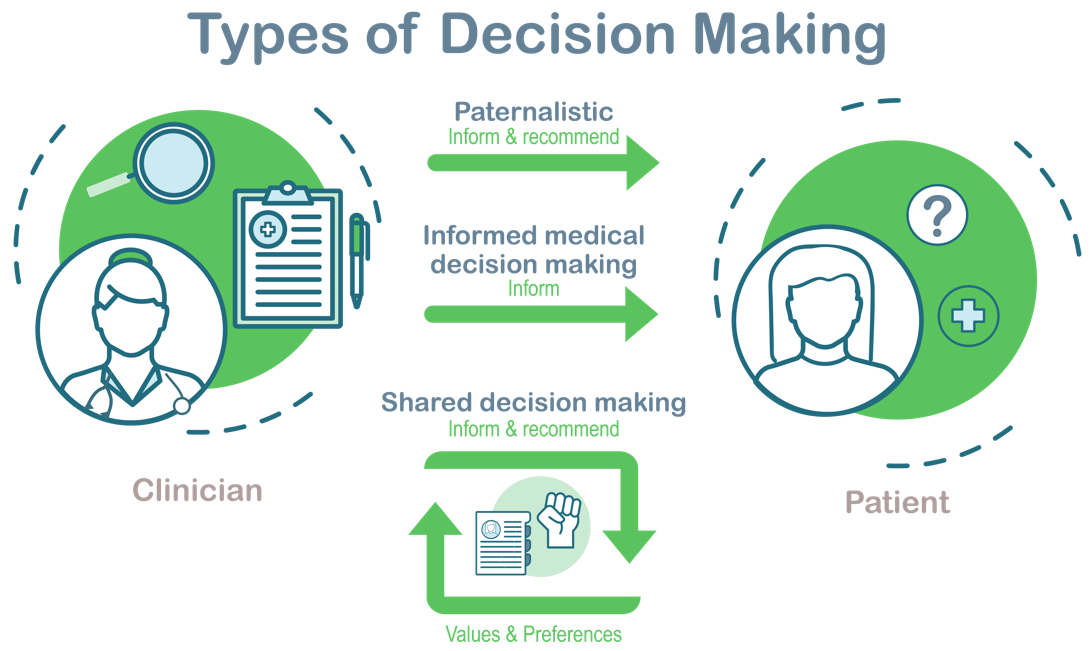 Patient preferences critical, especially in settings of multiple treatment options

Preferences may relate to obligations at home or work, past experiences, fears, cost of care, and others

Pain and other symptoms that could prompt palliative radiation or other specialty care should also be discussed
Van Stam M-A, et al. The Journal of Urology 2018; 200: 582-589;https://www.therapeuticassociates.com/shared-decision-making/
8
Drugs for cv indications and their metabolic pathways
ACS, acute coronary syndrome; AEs, adverse events; AF, atrial fibrillation; CV, cardiovascular; CYP, cytochrome; DVT, deep vein thrombosis; HTN, hypertension; LVD, left ventricular dysfunction; LVH, left ventricular hypertrophy; MI, myocardial infarction; NA, not applicable; P-gp, P-glycoprotein; RES, reticuloendothelial system; TIA, transient ischaemic attack
Morgans AK, et al. Urol Oncol. 2021;39(1):52-62
9
Key phase 3/4 trials in mcrpc
Overall survival results
a 3-weekly docetaxel cycle; b 18.2% had received previous treatment with chemotherapy; c enzalutamide or abiraterone plus prednisone; d approximately 65% of patients had previously received taxanes; e Results for cohort A of study: patients with alterations in BRCA1, BRCA2, ATM; f  SOC was investigator determined but excluded cytotoxic chemotherapy and radium-223
ASTI, androgen signaling targeted inhibitor; ATM, ataxia telangiectasia mutated; BRCA1/2, breast cancer 1/2; CI, confidence interval; HR, hazard ratio; HRR, homologous recombination repair; mCRPC, metastatic castration-resistant prostate cancer; PSMA, prostate-specific membrane antigen; SOC, standard of care
1. Tannock IF, et al. N Engl J Med. 2004;351:1502-12; 2. de Bono JS, et al. Lancet. 2010;376:1147-54; 3. Fizazi K, et al. Lancet Oncol. 2012;13;983-92; 4. Ryan CJ, et al. Lancet Oncol. 2015;16:152-60; 5. Beer TM, et al. N Engl J Med. 2014;371:424-33; 6. Scher HI, et al. N Engl J Med. 2012;367:1187-97; 7. Parker C, et al. N Engl J Med. 2013;369:213-23; 8. Kantoff PW, et al. N Engl J Med. 2010;363:411-22; 9. de Wit R, et al. N Engl J Med. 2019;381:2506-18; 10. Hussain M, et al. N Engl J Med. 2020;383:2345-57; 11. Morris MJ, et al. J Clin Oncol. 2021;39 suppl 18:LBA4
10
Symptom management: focus on pain
Mechanism of action of radium-223
TIME TO FIRST SKELETAL EVENT
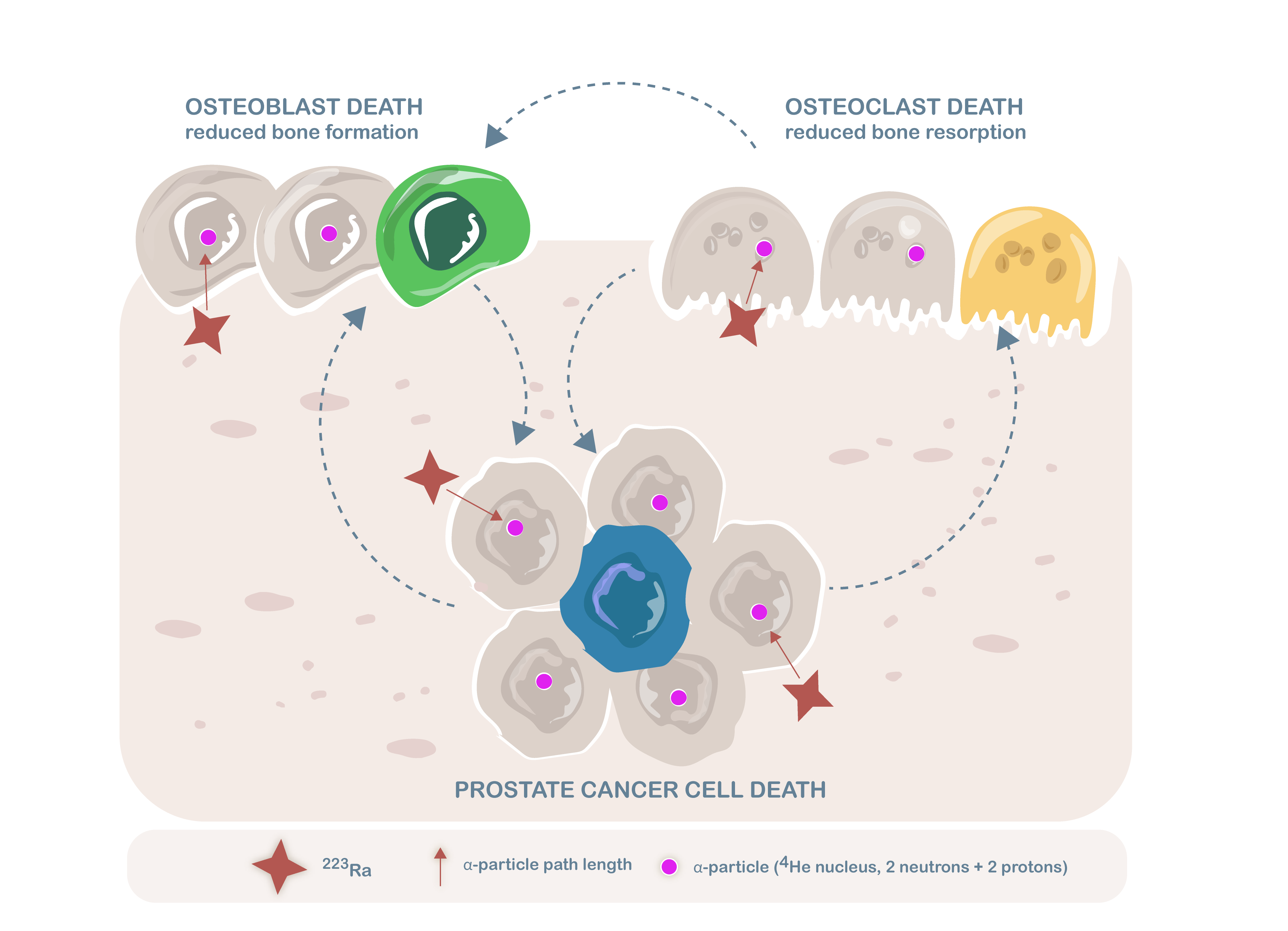 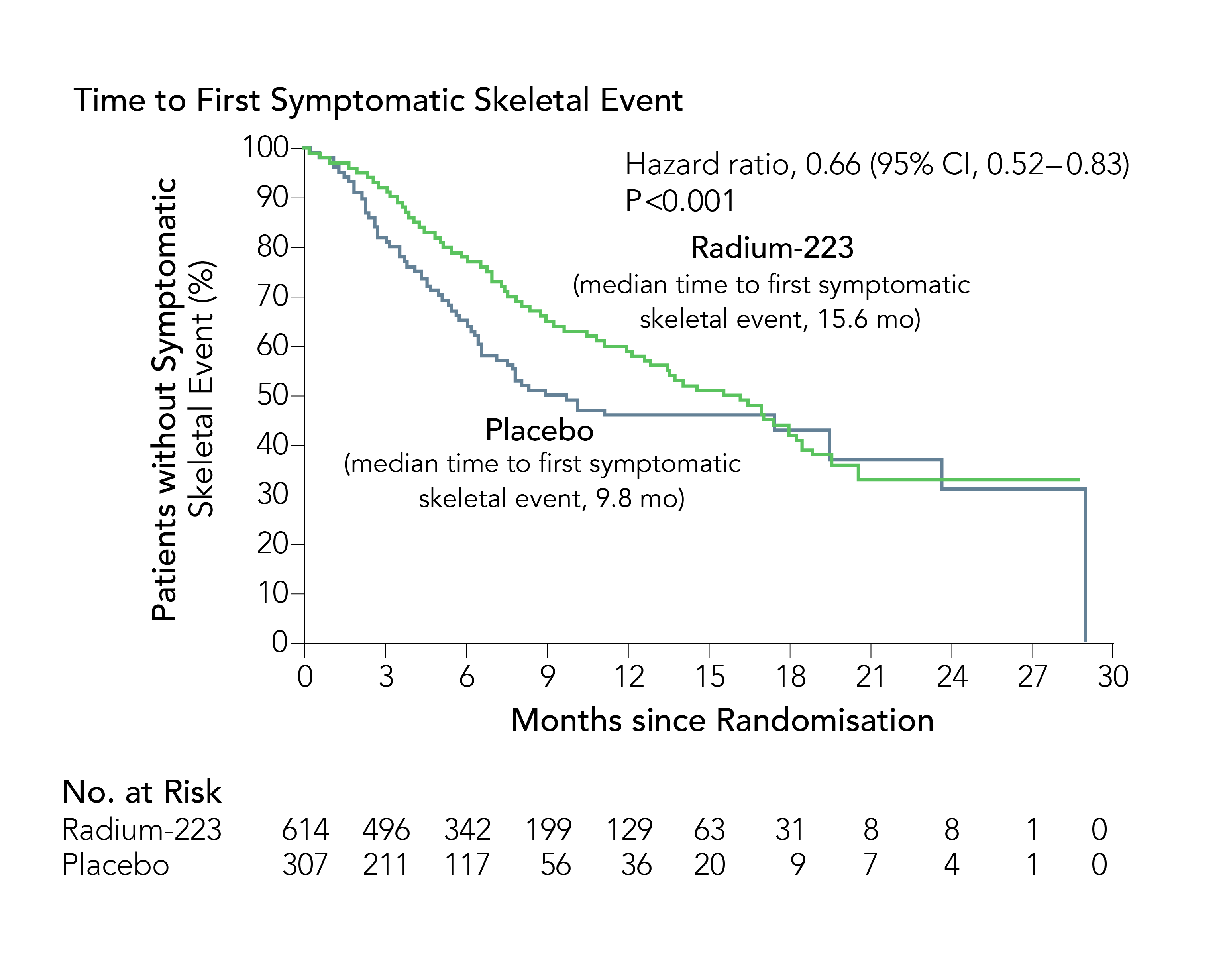 4He, helium-4; 223Ra, radium-223; CI, confidence interval; mo, months
Morris MJ, et al. Nat Rev Urol. 2019;16:745-56; Parker C, et al. N Engl J Med. 2013;369:213-23
11
conclusions
Involving patients in shared decision making for treatment of advanced prostate cancer is critical
Patient preferences for quality-of-life outcomes and medication-related factors must be considered 
Optimise comorbidity management via engagement with specialists and primary care teams, and remember drug-drug interactions
Pain is a top priority for patients and should be addressed via treatment of the cancer or use of other strategies (pain medications, palliative radiation, etc)
12
REACH GU CONNECT VIA TWITTER, LINKEDIN, VIMEO & EMAILOR VISIT THE GROUP’S WEBSITEhttp://www.guconnect.cor2ed.com
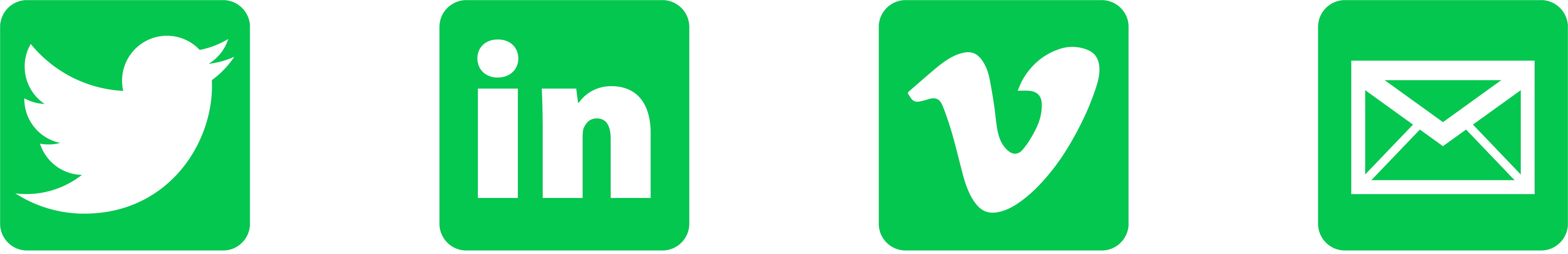 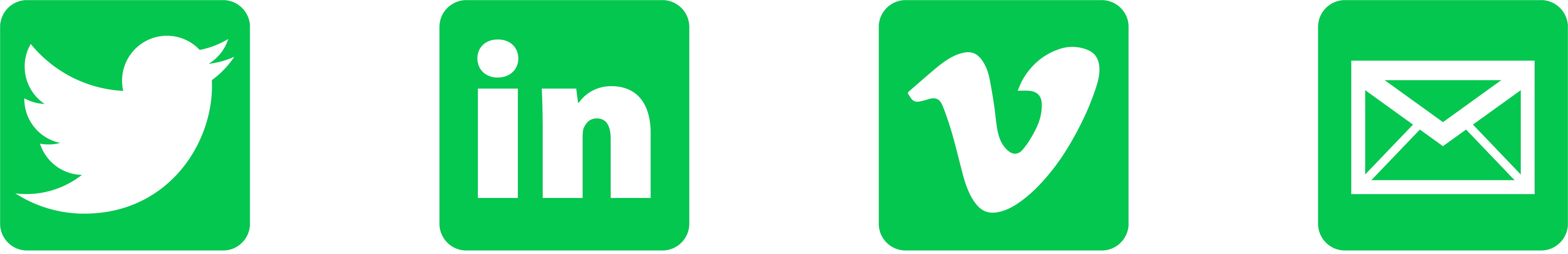 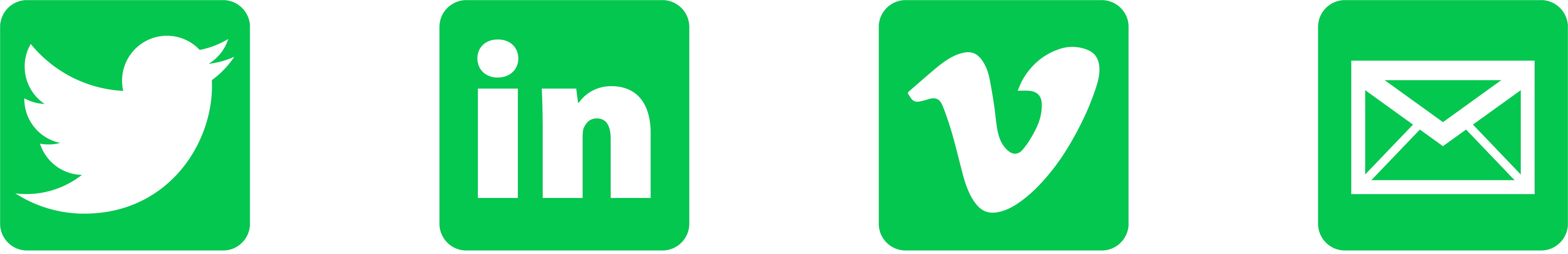 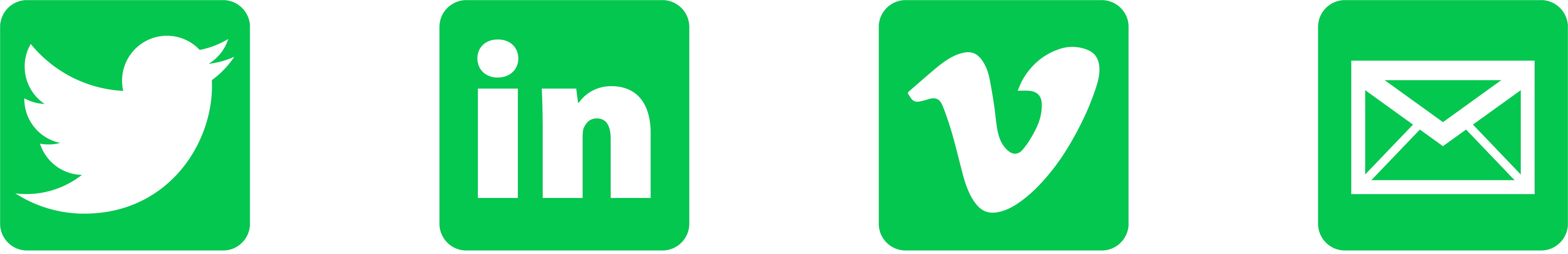 Follow us on Twitter @guconnectinfo
Watch us on theVimeo ChannelGU CONNECT
Follow the GU CONNECTgroup on LinkedIn
Emailsam.brightwell@cor2ed.com
13